Modelli animali di AD

Modelli di AD familiare (FAD)
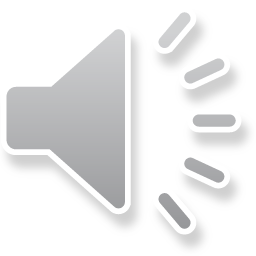 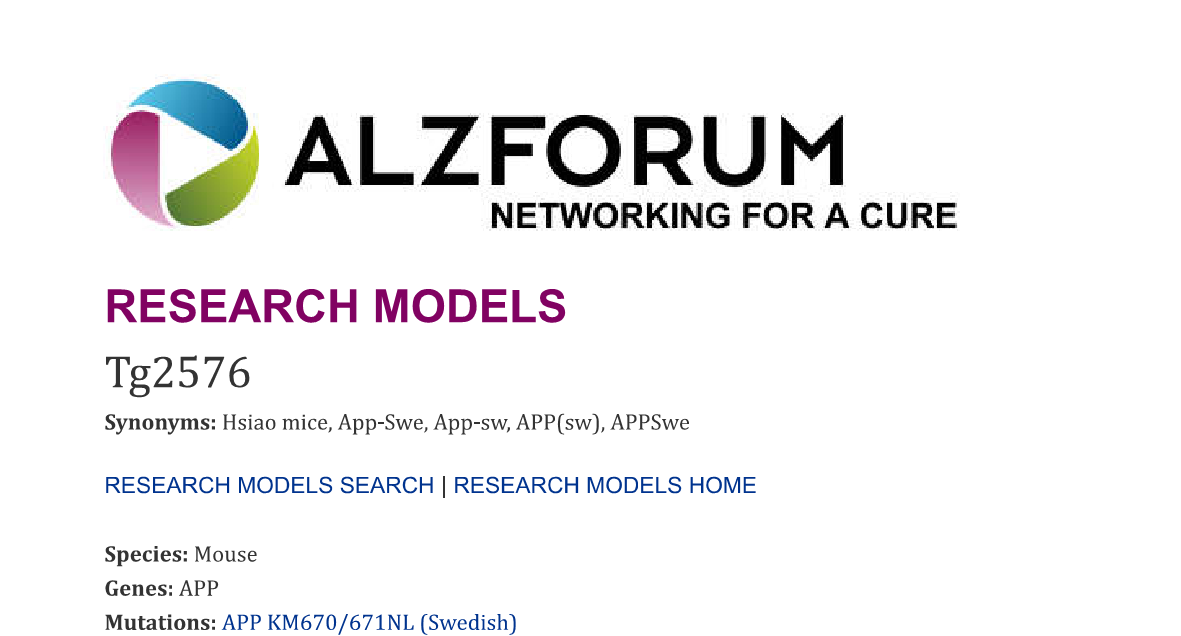 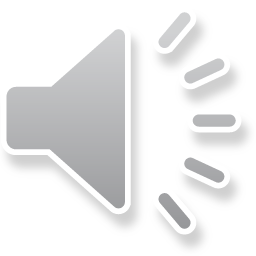 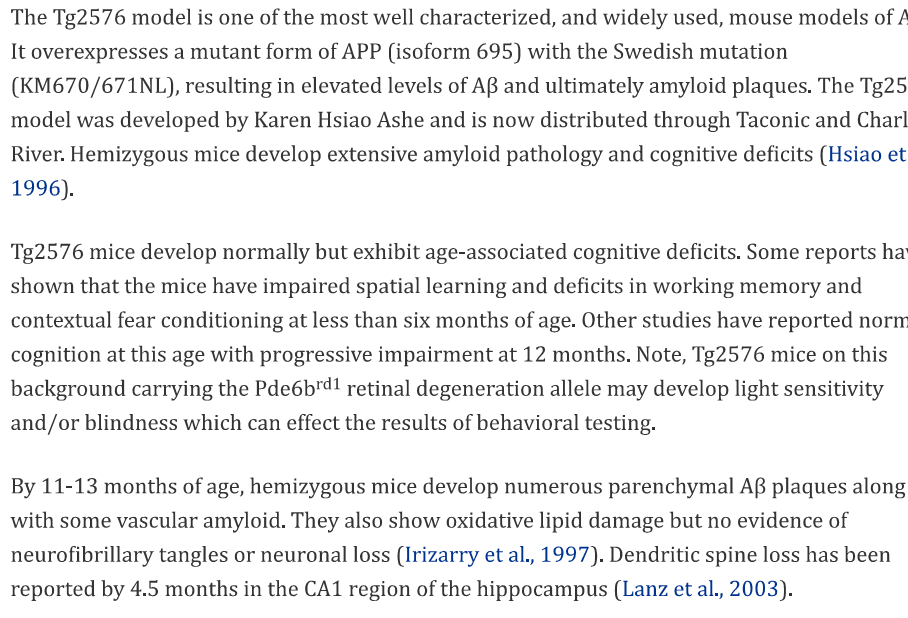 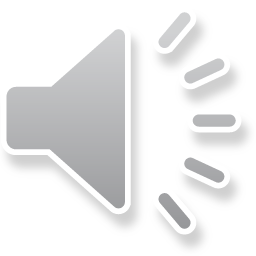 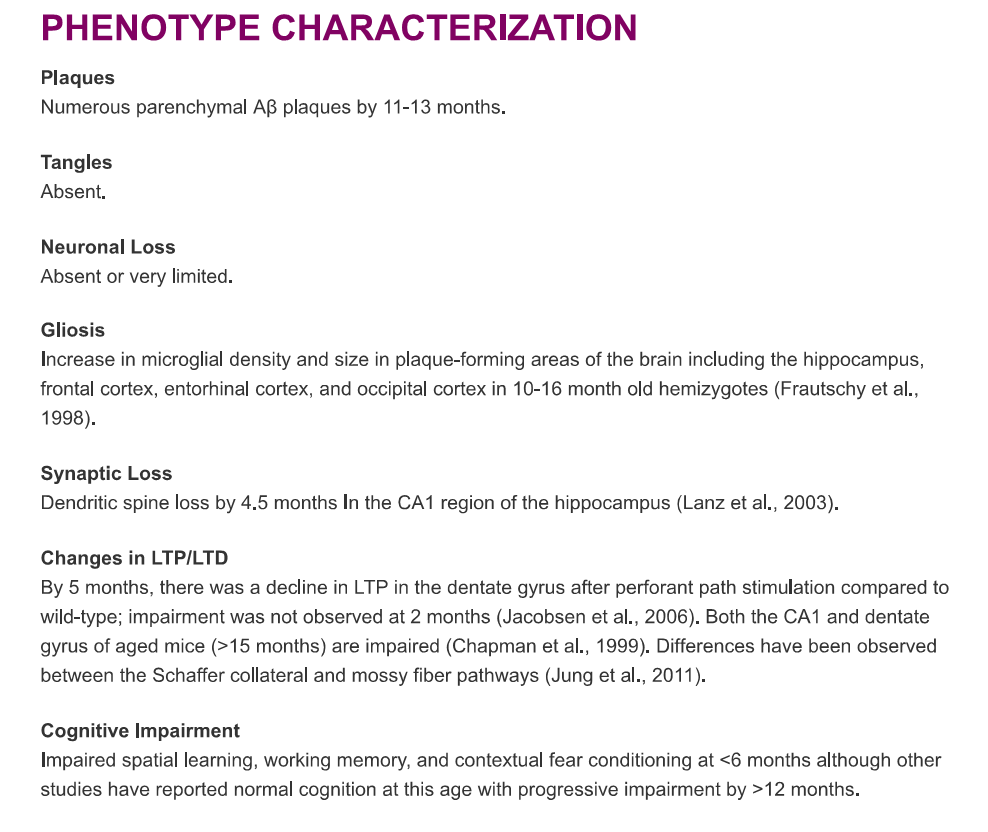 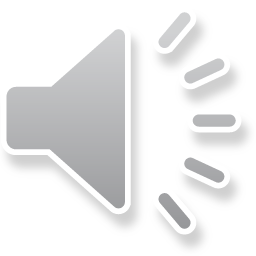 Modelli di AD familiare: mutazioni nel gene di APP e della PS1
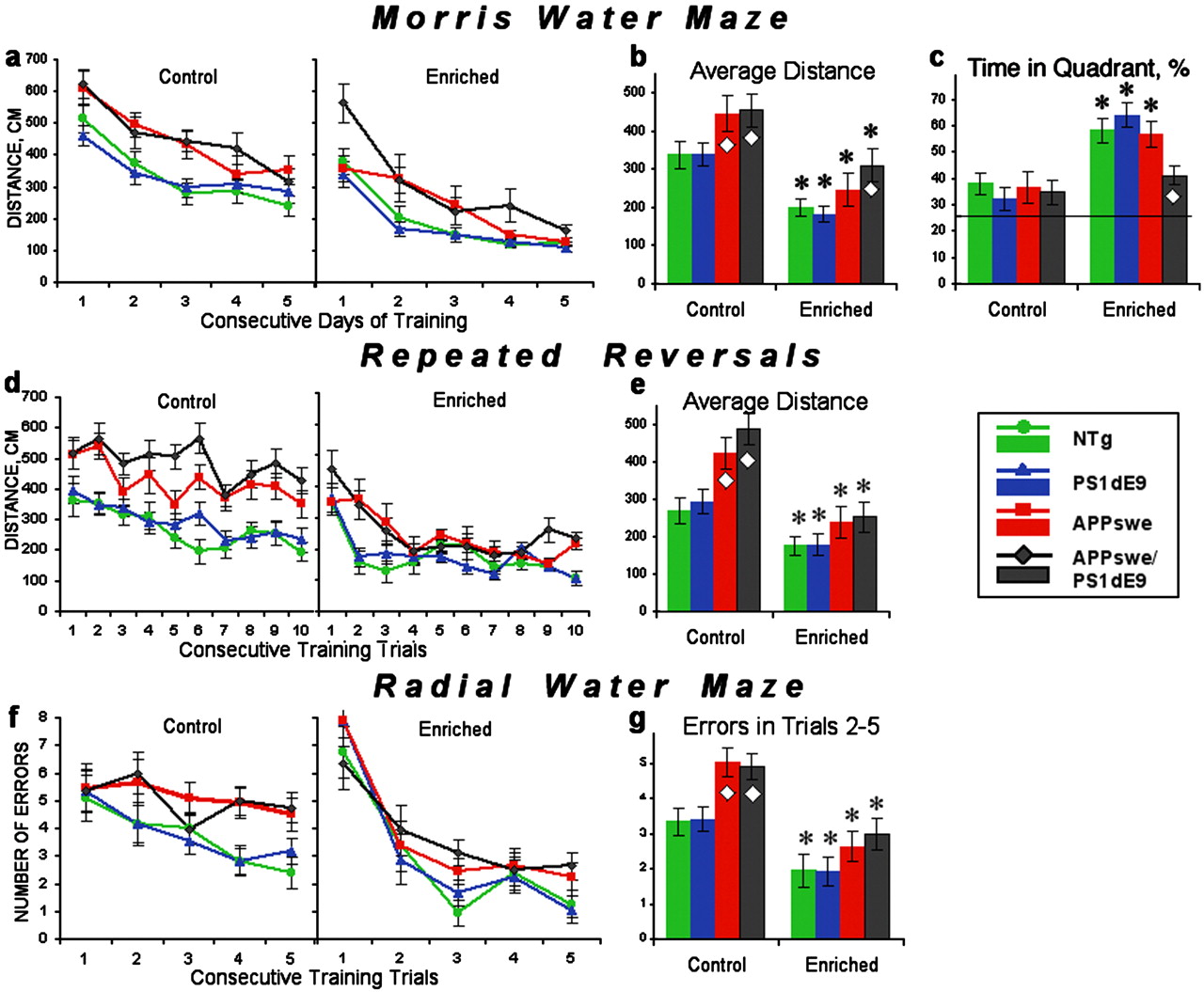 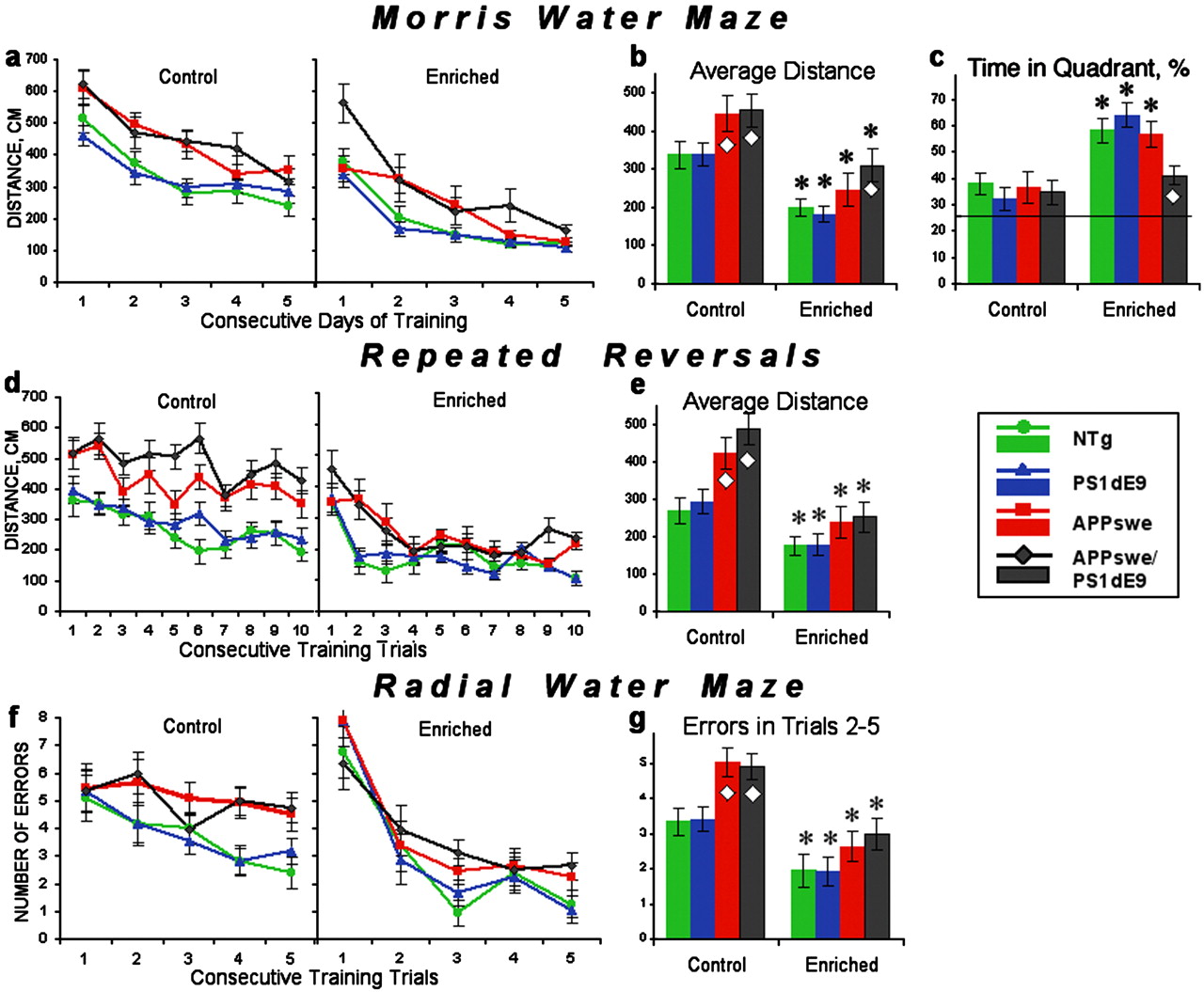 Transgenic
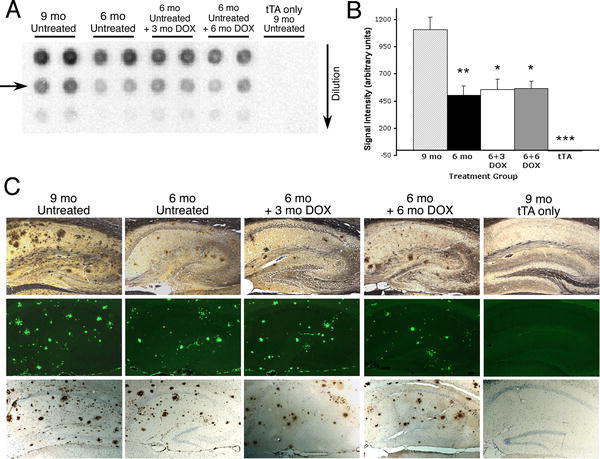 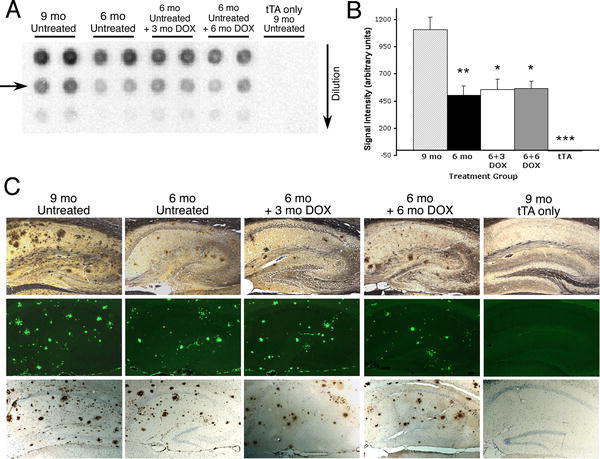 Controls
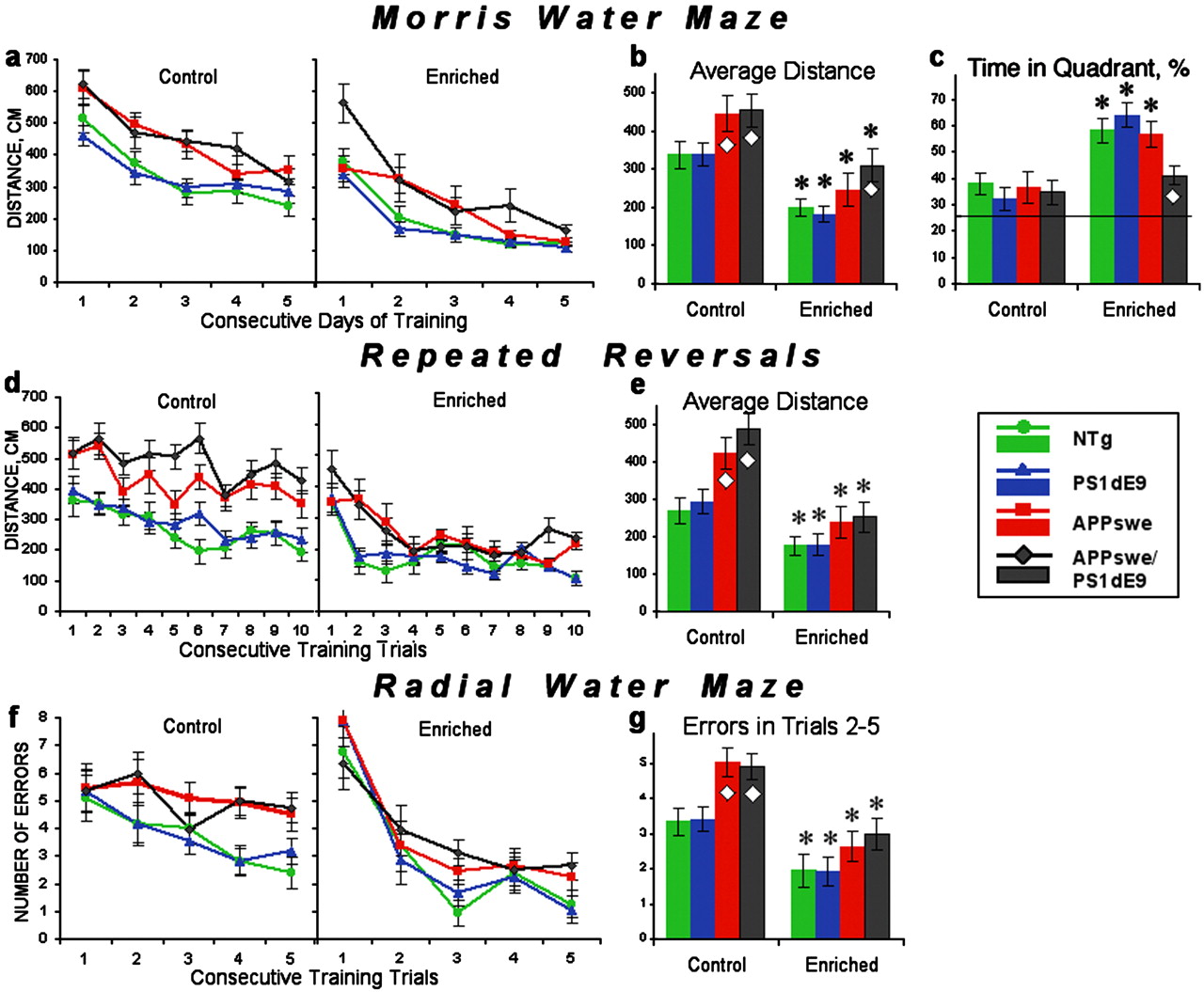 APPswe, PS1, Double Transgenic, 8 mesi di età
APPswe
Iperproduzione di A-42 e formazione di placche amiloidi non sempre in correlazione con i deficit cognitivi
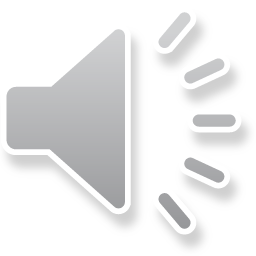 Jankowsky et al.,2005; Adlard et al., 2005
Topi con mutazioni di entrambi i geni della presenilina
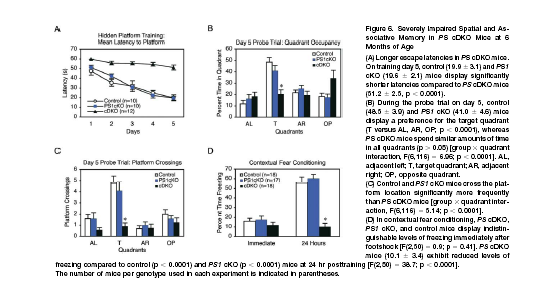 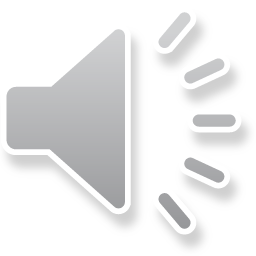 Kandel, 2003
Modelli murini APP


Perdita di spine, deficit di memoria e deficit di plasticità sinaptica precedono la presenza di placche e di perdita neuronale.


Ruolo per amiloide diffusa???


La proteina beta amiloide solubile e diffusa interferisce con i processi di plasticità sinaptica  (ridotto LTP nell’ippocampo, Walsh e Selkoe)
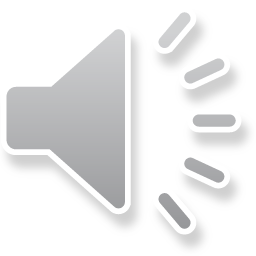 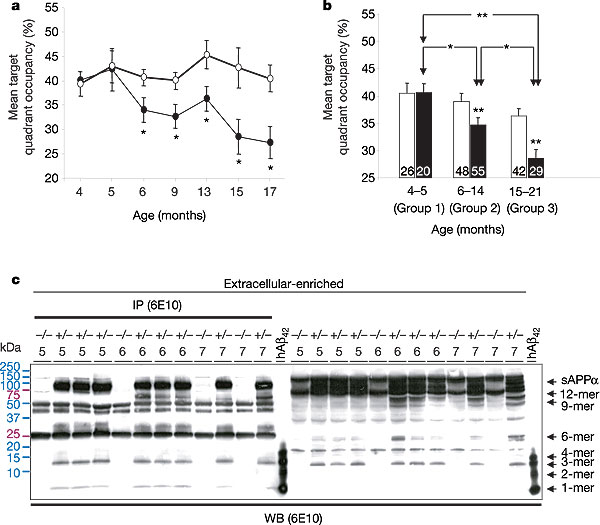 a, Memory retention in 4–17-month-old mice. 
Filled circles, Tg2576+/- mice; open circles, Tg2576-/- mice. 
Tg2576-/- and Tg2576+/- denote mice harboring no (non-transgenic) or one transgene array, respectively. b, Temporal analysis of spatial memory shows three stages of performance. Filled bars, Tg2576+/- mice; open bars Tg2576-/-. Numbers inside bars denote numbers of mice.
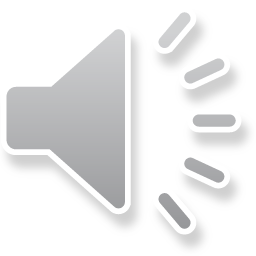 Lesné et al., 2006
In topi APP di 6 mesi, la memoria è danneggiata in parallelo alla presenza di assemblaggi di Beta amiloide solubile di peso 56kDa.
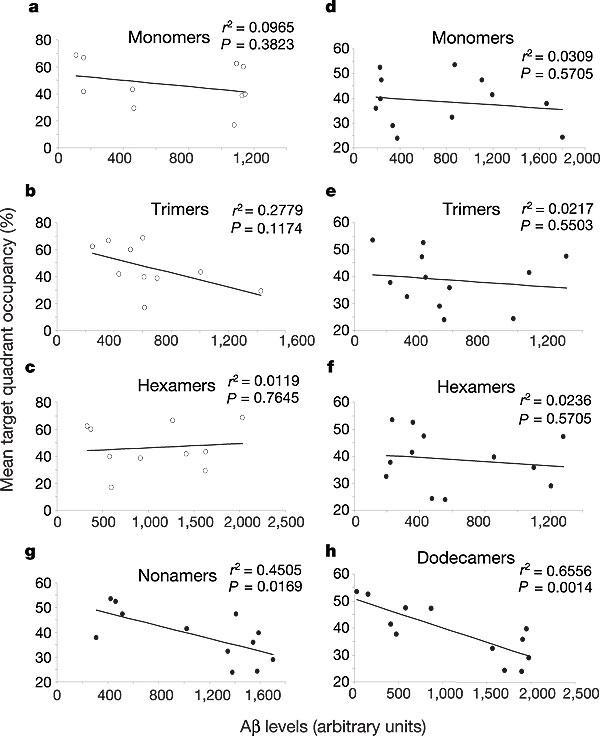 Mean target quadrant occupancy
g, h, Levels of A beta assemblies corresponding to nonameric (40 kDa) and dodecameric (56 kDa) species correlate inversely with memory at 6 months of age (ANOVA).
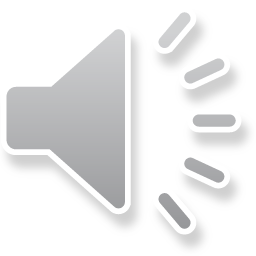 Lesné et al., 2006
Abeta 56 purificata da questi topi danneggia la memoria spaziale.
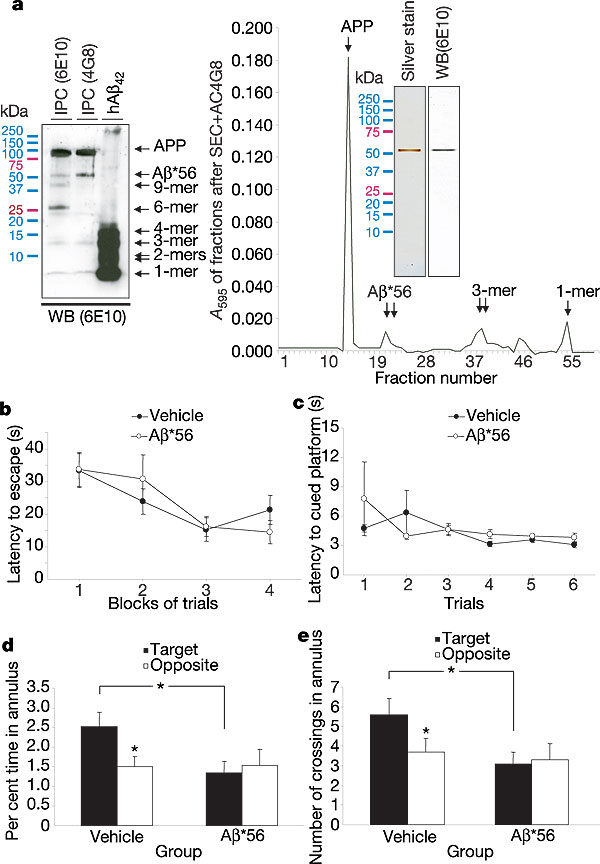 A beta*56 impairs spatial memory. Rats that received vehicle, but not Abeta *56, injections showed a significant spatial bias for the escape location 24 h after training.
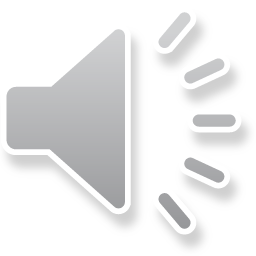 Lesné et al., 2006
Altre evidenze dal gruppo di Selkoe per una azione  "patogena" di forme aggregate di Ab a peso minore (dimeri), che vedremo dopo
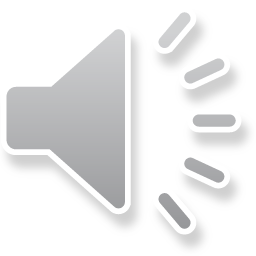